République TunisienneMinistère de l’Enseignement supérieur et de la Recherche ScientifiqueUniversité de SfaxFaculté des sciences de Sfax
Projet PAQ
DGSE-FSS
JPO 
11/11/2021
1
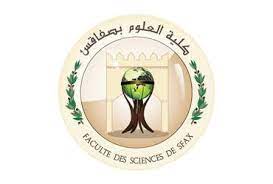 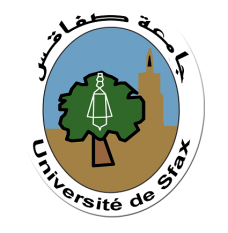 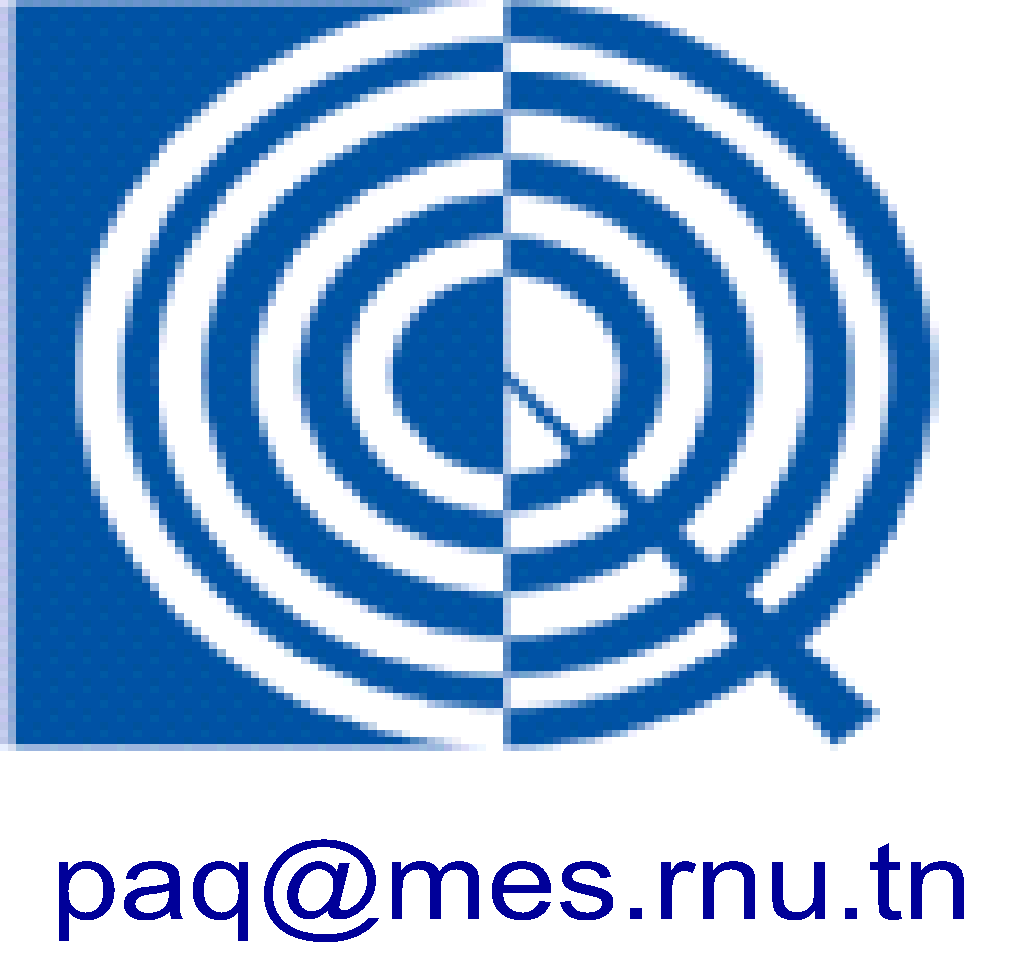 Contexte général
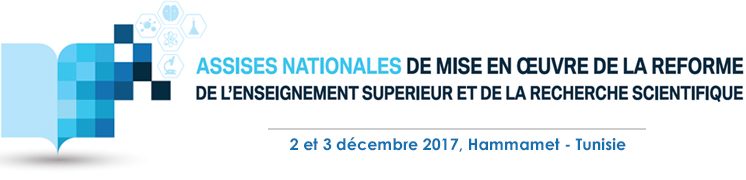 Projet de modernisation de l’Enseignement Supérieur en Soutien à l’Employabilité
 «PromESsE»
2
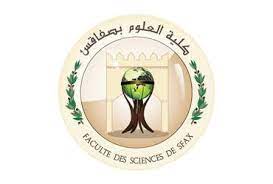 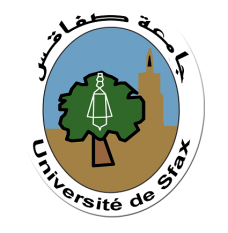 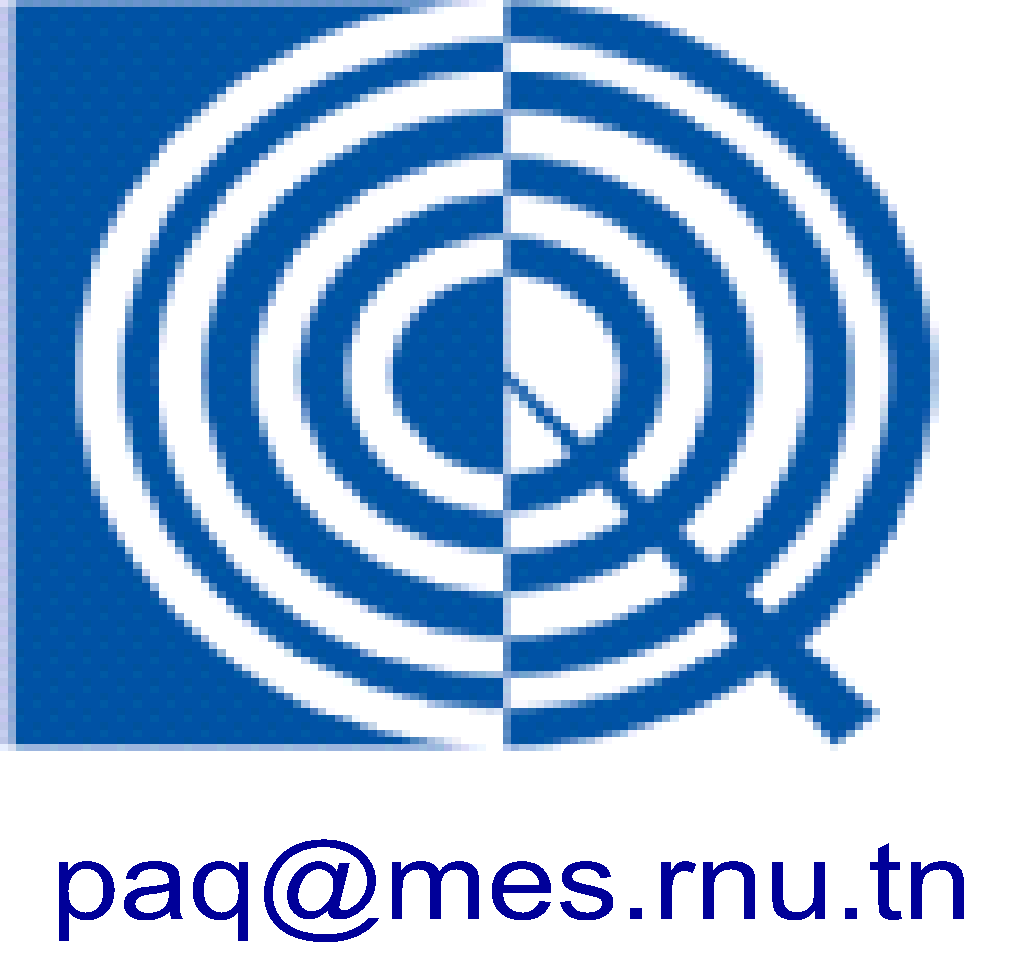 Contexte général
«PromESsE»
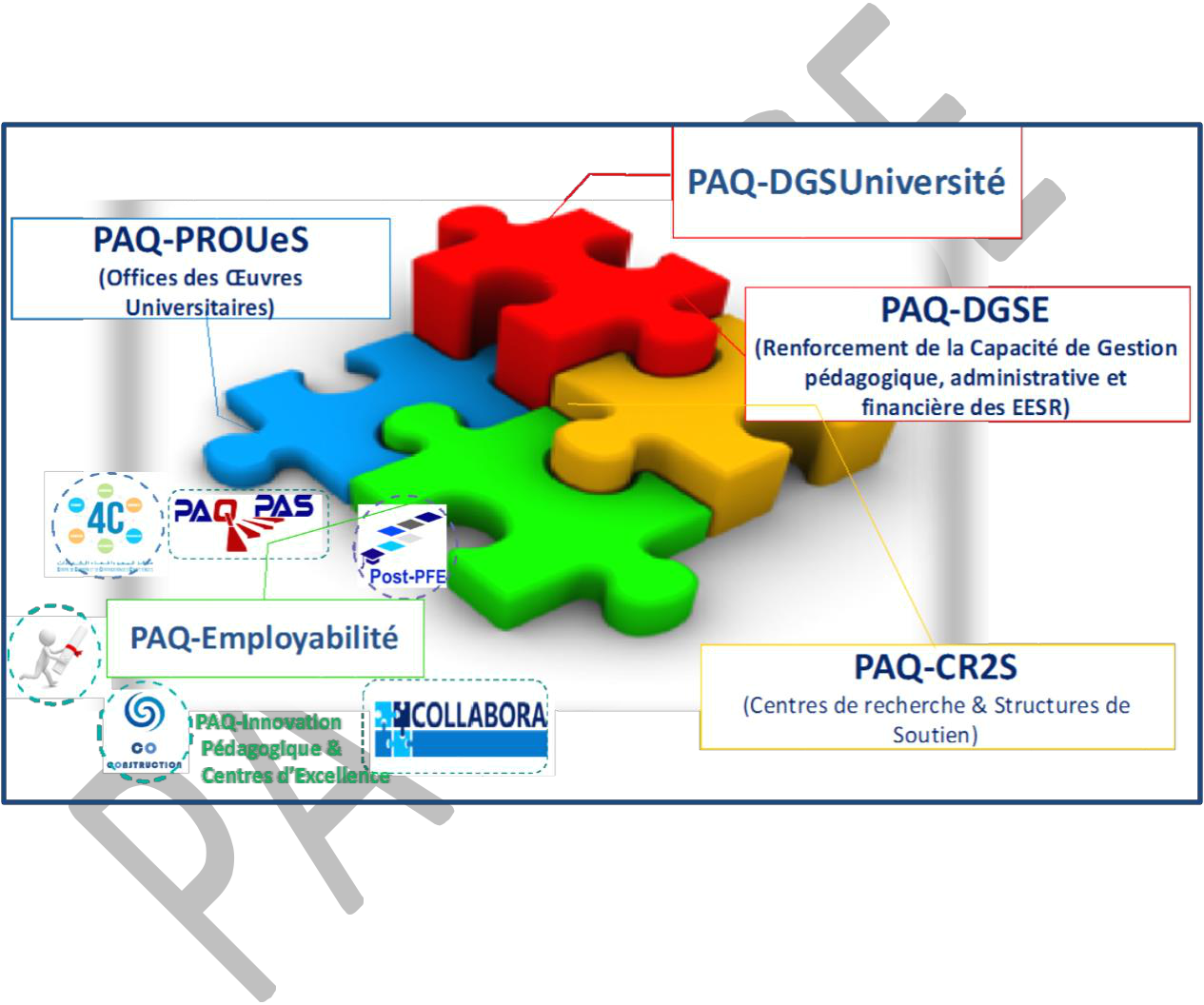 3
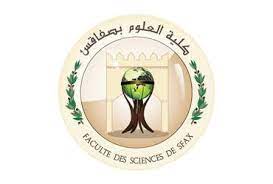 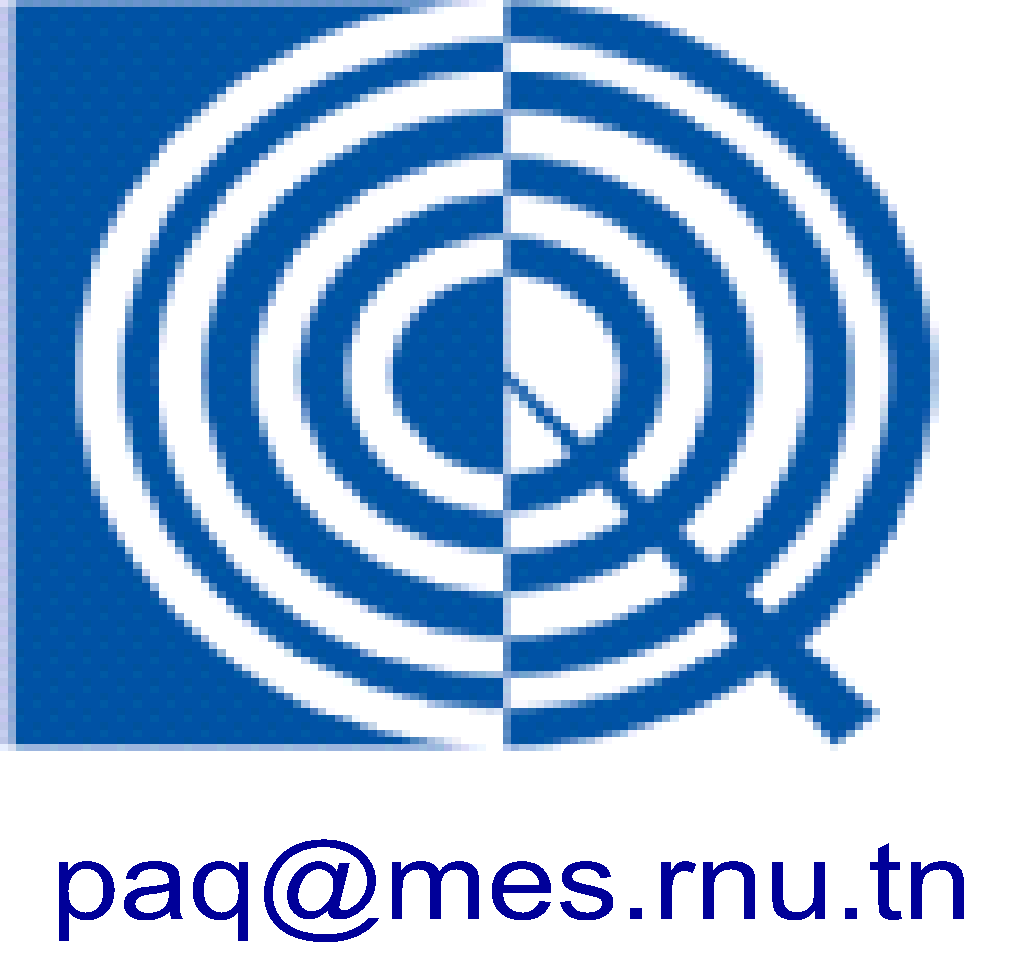 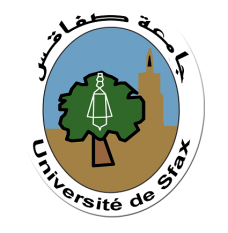 Projet PAQ-DGSE FSS
Innovation et Valorisation des Compétences vers une Faculté Intelligente (IN-Com)
.
4
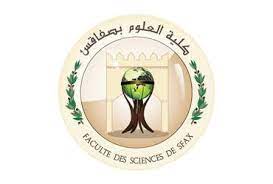 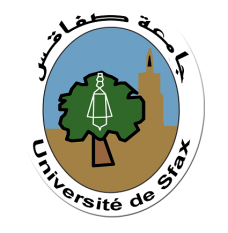 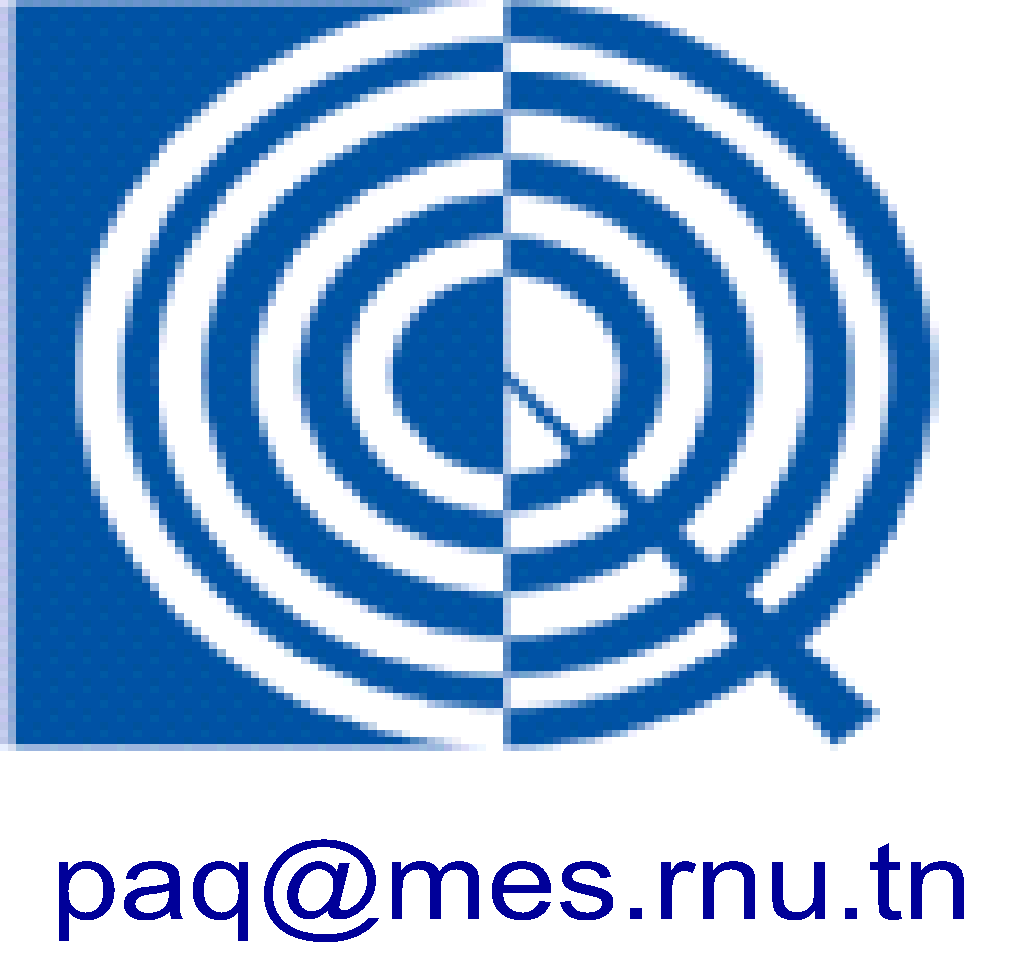 Montage du Projet
Déblocage des fonds et démarrage du projet
Mars 2021
Acceptation de la proposition
Octobre 2020
Proposition finale
Février 2020
Analyse SWOT
Février 2020
Ateliers avec les parties prenantes
Janvier 2020
Note conceptuelle
5
Novembre 2019
Démarrage
Octobre 2019
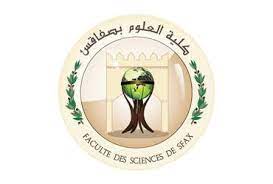 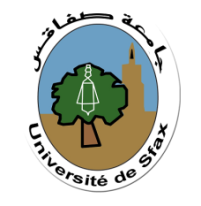 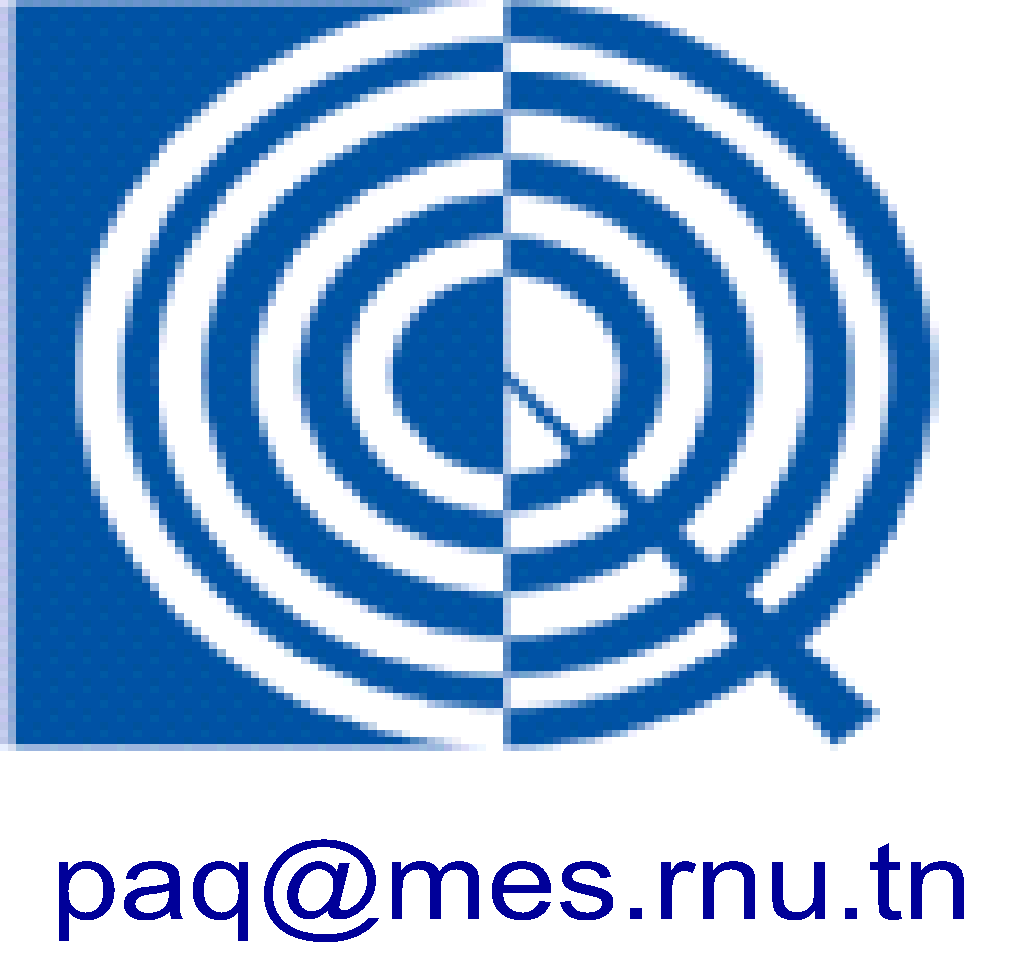 Comité exécutif du projet
6
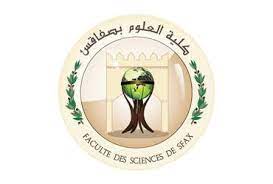 Domaines
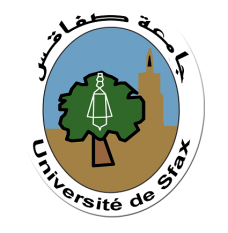 Capacité de Gestion et Gouvernance
Formation & Employabilité
1
2
4
2
4
7
Vie Universitaire
Recherche et innovation
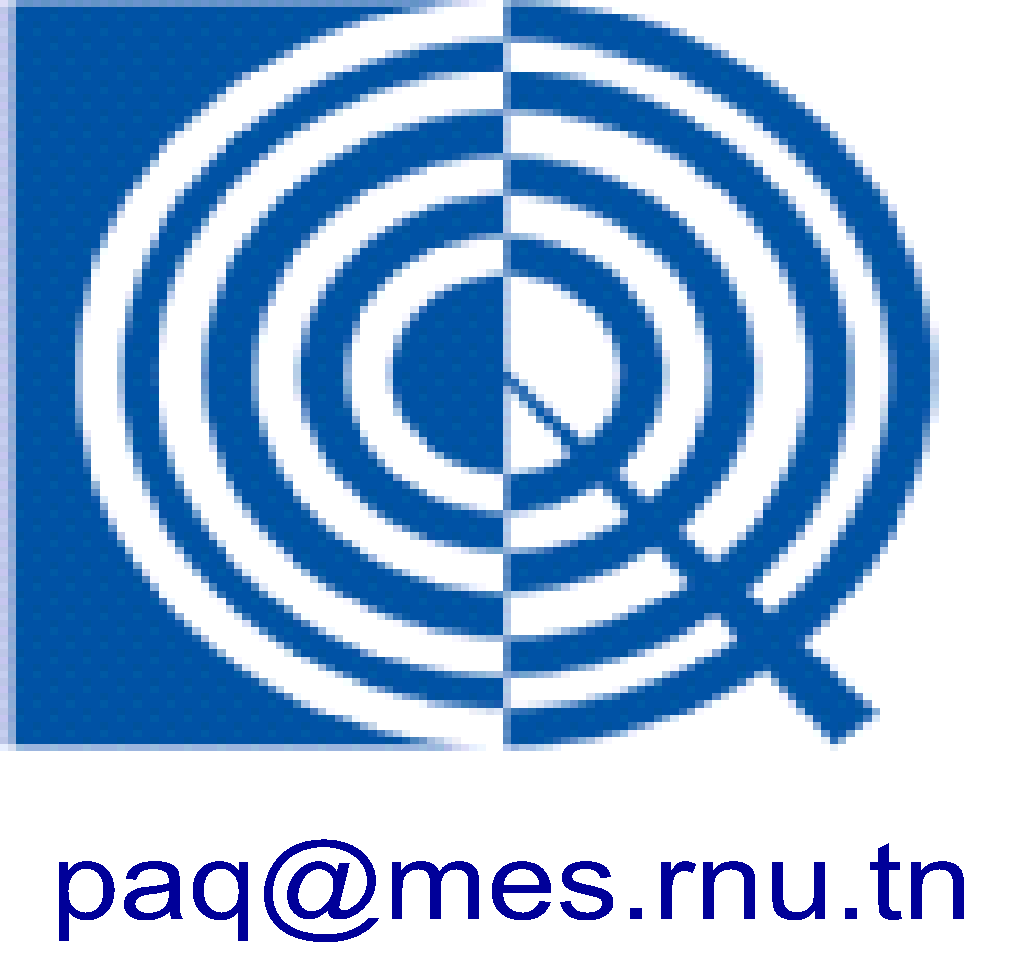 3
3
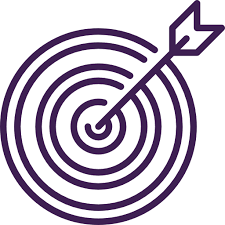 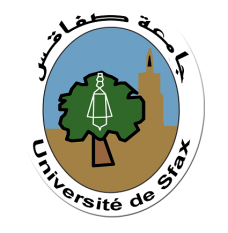 Objectif général/global
Approche participative proactive et digitale pour une formation innovante qui insert :
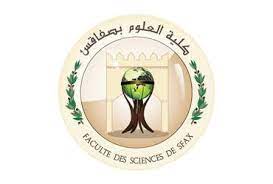 Il s’agit de doter la FSS d’un modèle de gouvernance adapté en termes de proactivité et de redevabilité qui favorise une révolution numérique qui soit, tout d’abord, une source prometteuse de renouvellement des pédagogies et de régénérescence de ressources propres et, plus encore, de transformation des parcours de formation, en adéquation avec les attentes des individus et des entreprises.
8
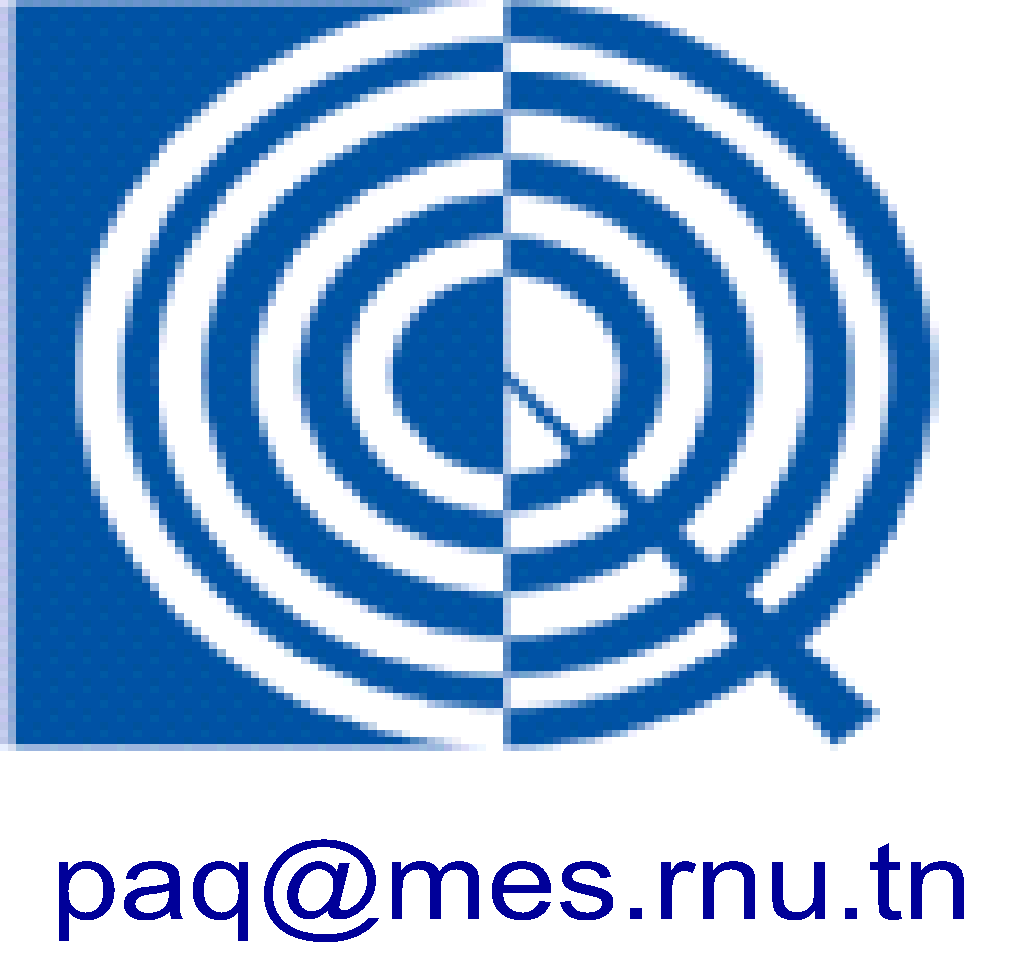 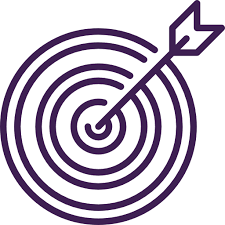 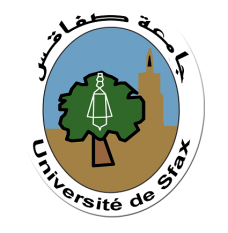 Objectifs Spécifiques
1- Renforcer le système de mangement de la Qualité pour l’accréditation des formations
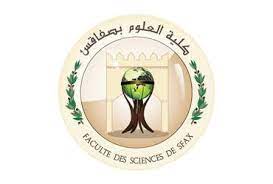 2- Générer des ressources propres pour améliorer l’autonomie de la FSS
3- Moderniser les cursus pour une meilleure employabilité
9
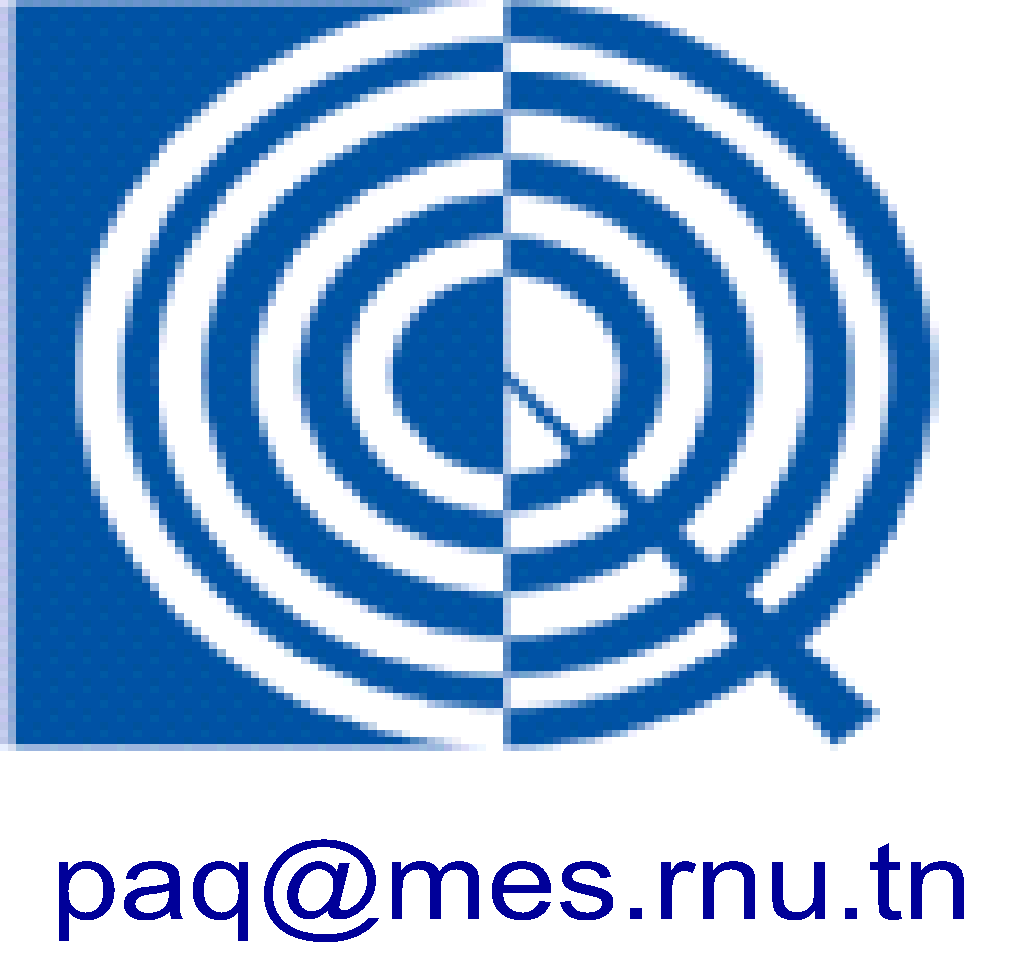 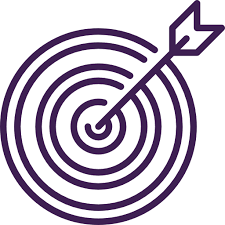 Objectifs Spécifiques
4- Développer une recherche appliquée innovante entrepreneuriale
5- Créer un environnement de vie créatif et innovant
10
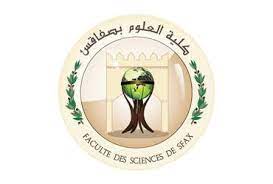 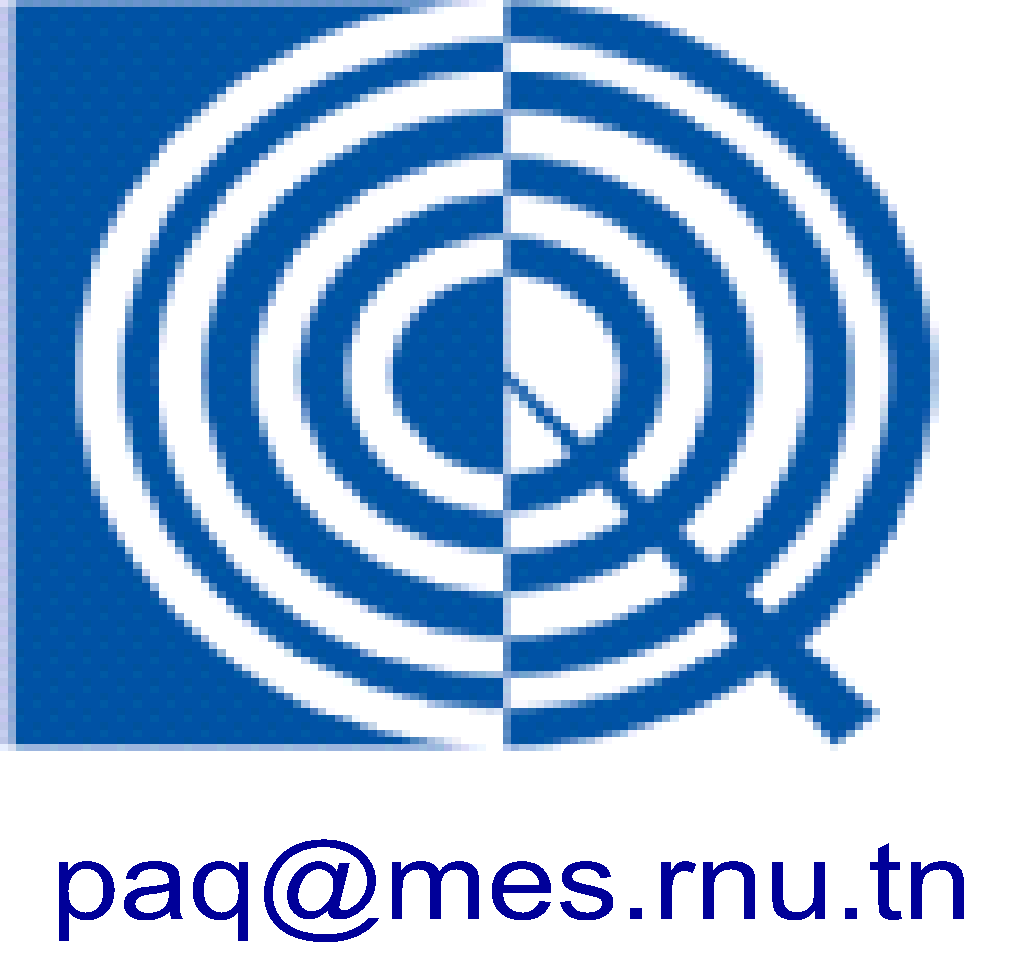 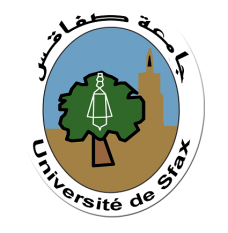 Allocation
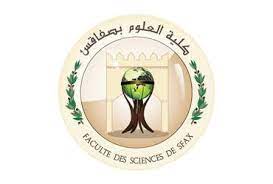 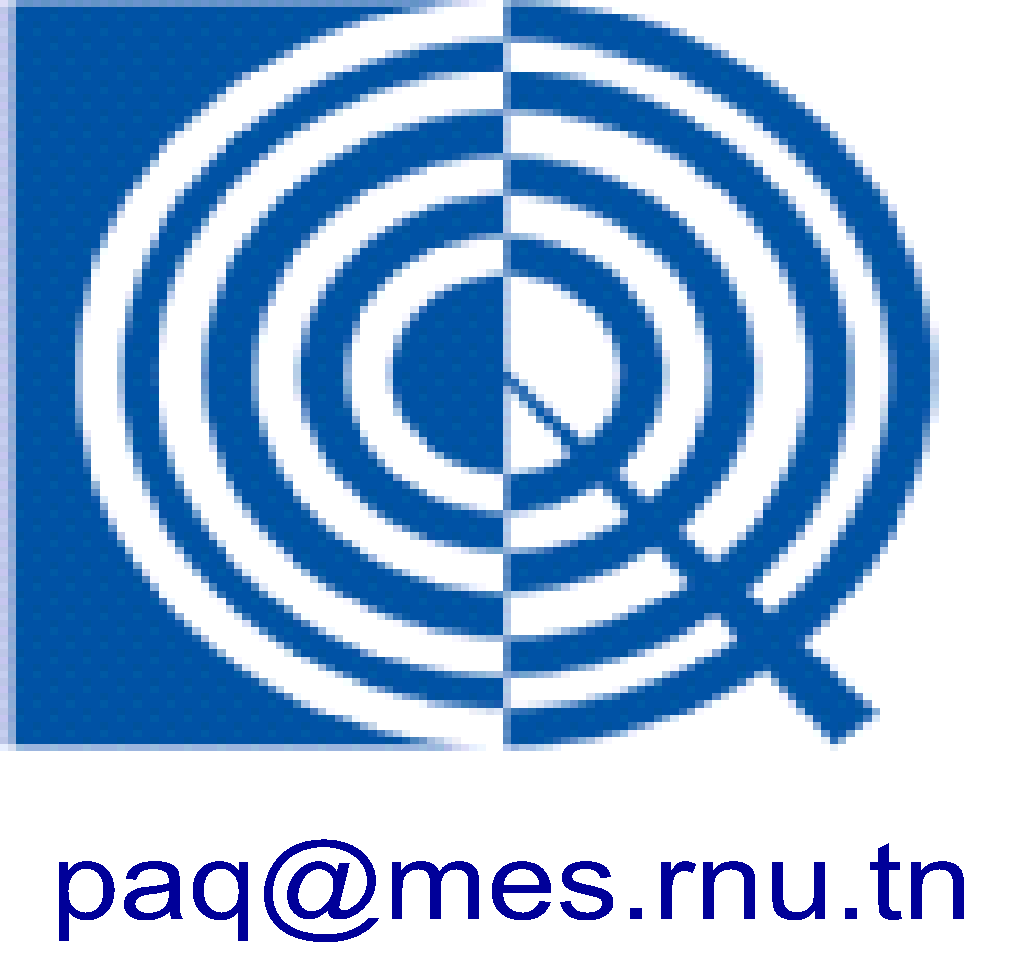 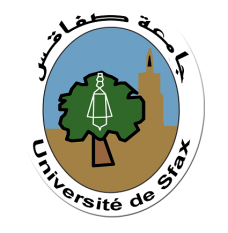 11
Objectif spécifique : Renforcer le système de mangement de la Qualité pour l’accréditation des formations
Résultat 1-1 : Equipement de  6 salles pour l’appuie à la pédagogie numérique

Activités clés 
A1.1-1 : Mise en place de dispositifs numériques innovants. 
A1.1-2 : Création d’une plateforme digitale d’enseignement à distance-
A1.1-3 Sécurisation des locaux dédiés à l’appuie pédagogique.
12
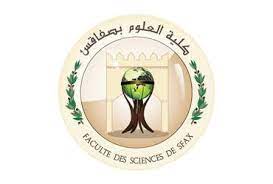 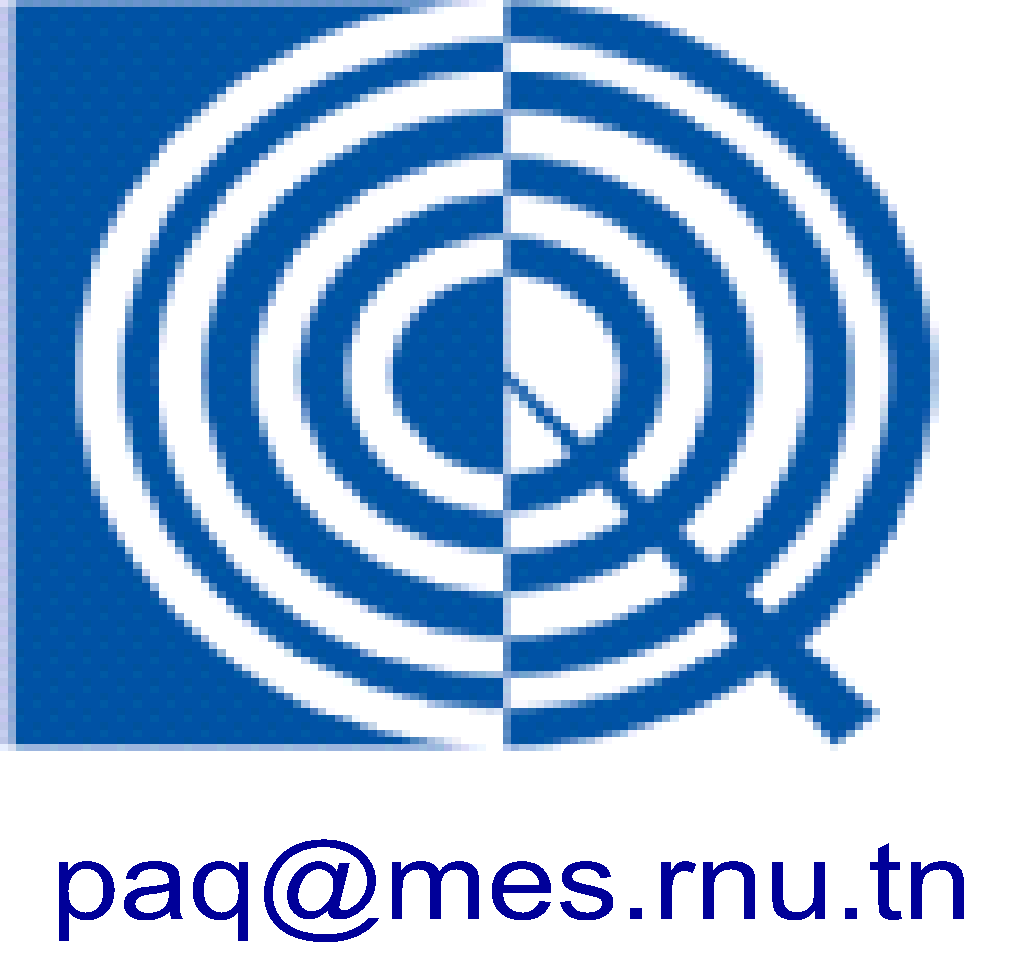 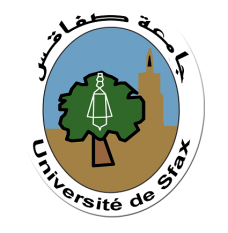 Objectif spécifique : Renforcer le système de mangement de la Qualité pour l’accréditation des formations
Résultat  1-2 : Mise à niveau du réseau informatique de la faculté

Activités clés 
A1.2-1 : Spécification des besoins techniques des activités pédagogiques liées à l’informatique au sein de la faculté.
A1.2-2 : Audit réseau et sécurité du réseau informatique de la faculté. 
A1.2-3 : Contrat de maintenance matérielle et logicielle (licences des logiciels utilisés).
13
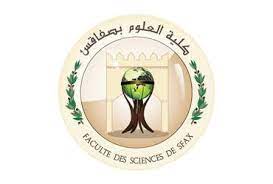 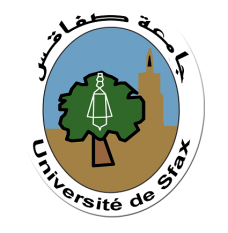 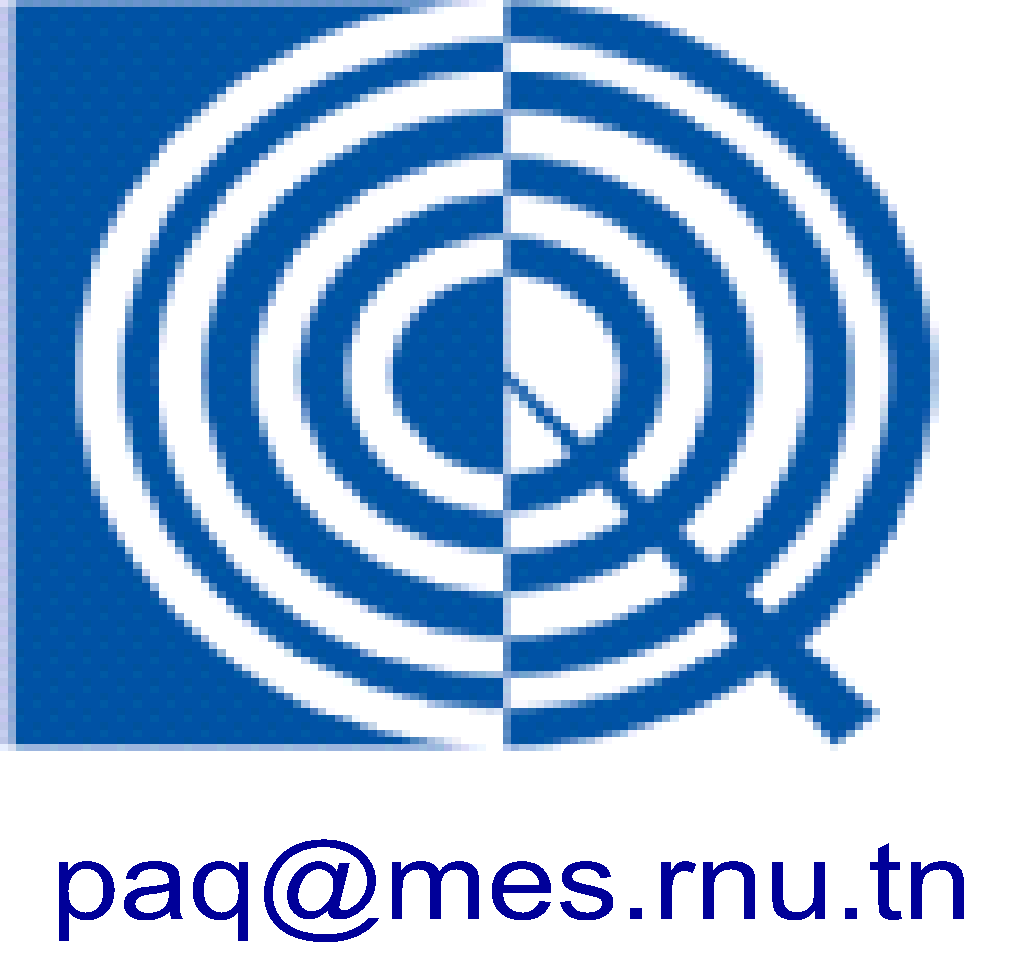 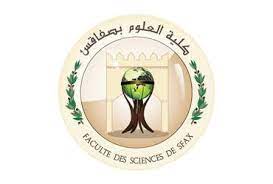 Objectif spécifique : Renforcer le système de mangement de la Qualité pour l’accréditation des formations
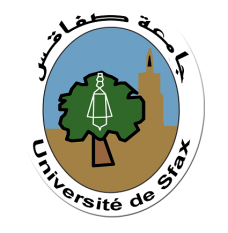 Résultat 1-3 : e-Administration : La digitalisation des services administratifs 
 
Activités clés
A1.3-1 : Gestion électronique des textes juridiques.
A1.3-2 : Digitalisation du service de dépôt de thèse de doctorat  offert par l’école doctorale
A1.3-3 : Digitalisation des services  offerts par le service scolarité en faveur des étudiants
A1.3-4: Digitalisation du service de demande de stage offert par la direction des stages
A1.3-5: Digitalisation du système de gestion budgétaire offert par le service finance : bilan financier
14
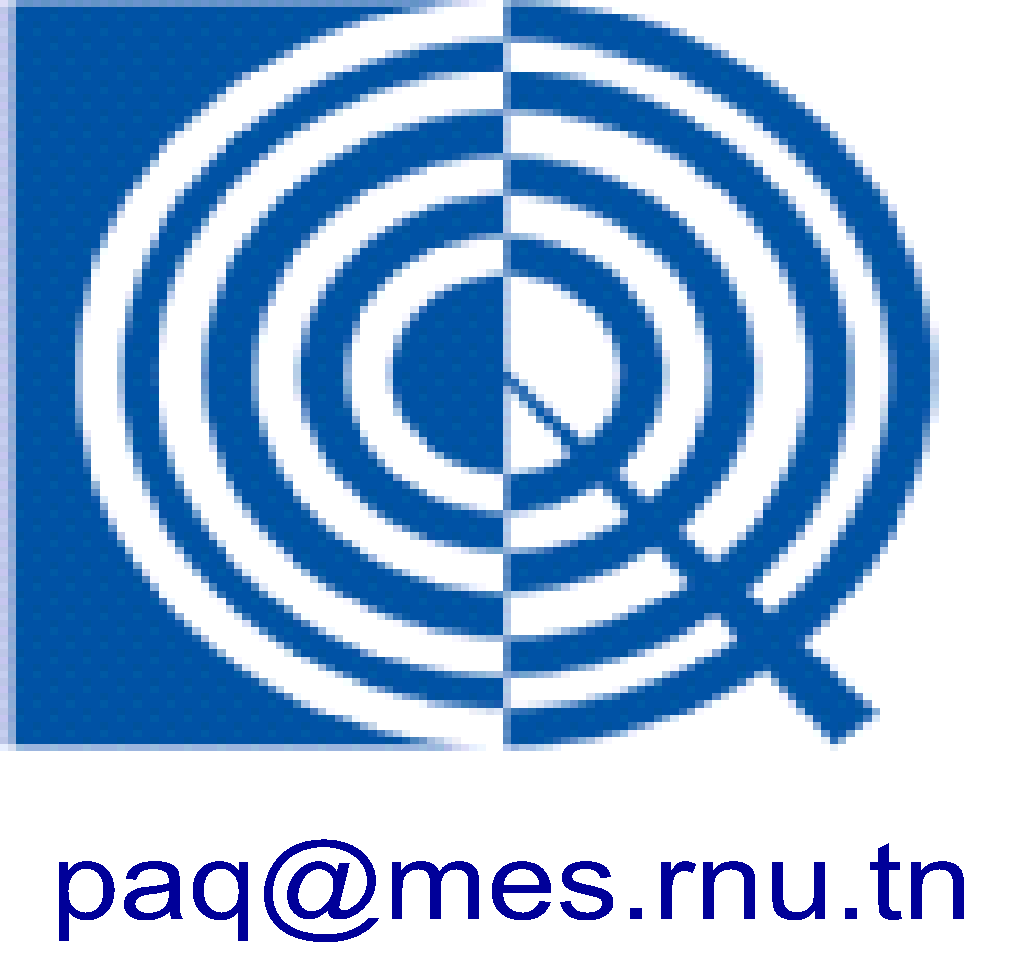 Objectif spécifique : Renforcer le système de mangement de la Qualité pour l’accréditation des formations
Résultat  1-4 :  Mise en place d’une cellule d’insertion professionnelle (CIP) 

Activités clés 
A1.4-1 : Accompagnement des étudiants dans la construction de leur projet professionnel.
A1.4-2 : Gestion complète des offres d’emplois.  
A1.4-3 : création d’un centre d’appel pour suivie de nos diplômés
A1.4-4: Organisation de Journées d’informations …..
15
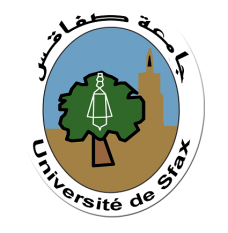 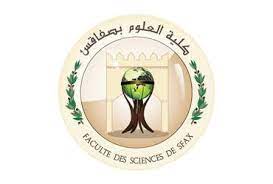 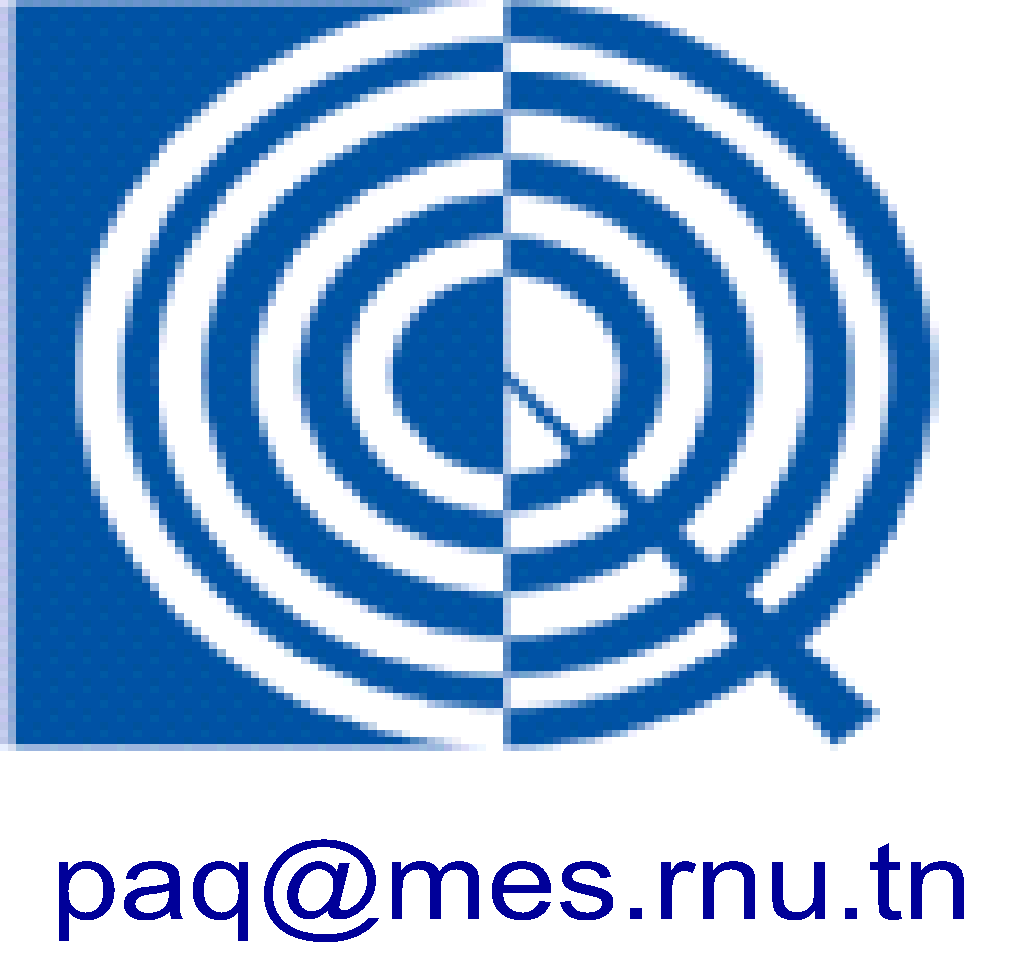 Objectif spécifique : Renforcer le système de mangement de la Qualité pour l’accréditation des formations
Résultat 1-5 :  Réaliser l’adéquation entre le besoin socio-économique et l’offre de formation :

Activités clés
A1.5-1 : Création d’un outil d’interfaçage entre les compétences de la FSS et les entreprises.
A1.5-2 : Renforcement de l’esprit entrepreneurial chez les enseignants et les étudiants.
A1.5-3 : Création d’un Bureau de Partenariat Professionnel pour établir un dialogue permanent avec les PI.
16
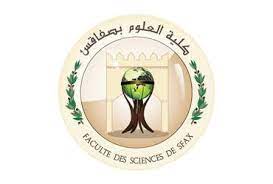 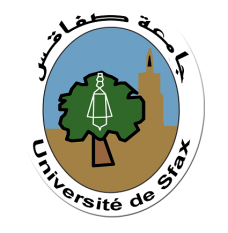 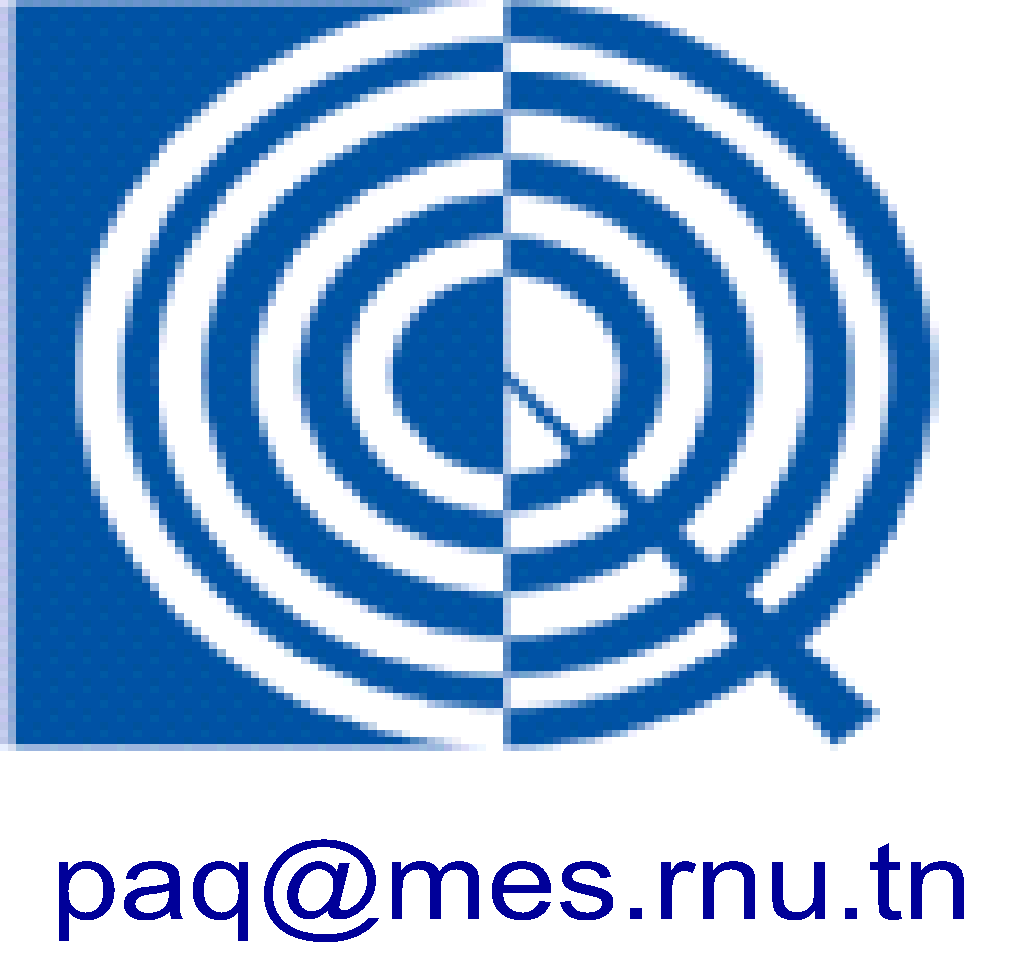 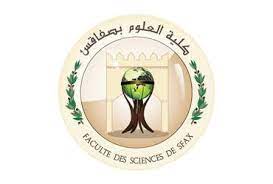 Objectif spécifique : Renforcer le système de mangement de la Qualité pour l’accréditation des formations
Résultat 1-6 :   Amélioration des méthodes pédagogiques afin de rendre la formation plus attractive :

Activités clés
A1.6-1 :réhabiliter les contenus des cours pour être des cours à objectifs motivants pour l’étudiant.
A1.6-2 : incorporer les techniques audiovisuelles et les interfaces modernes  dans les pratiques d’enseignements.
A1.6-3 : diversifier les environnements d’apprentissage
17
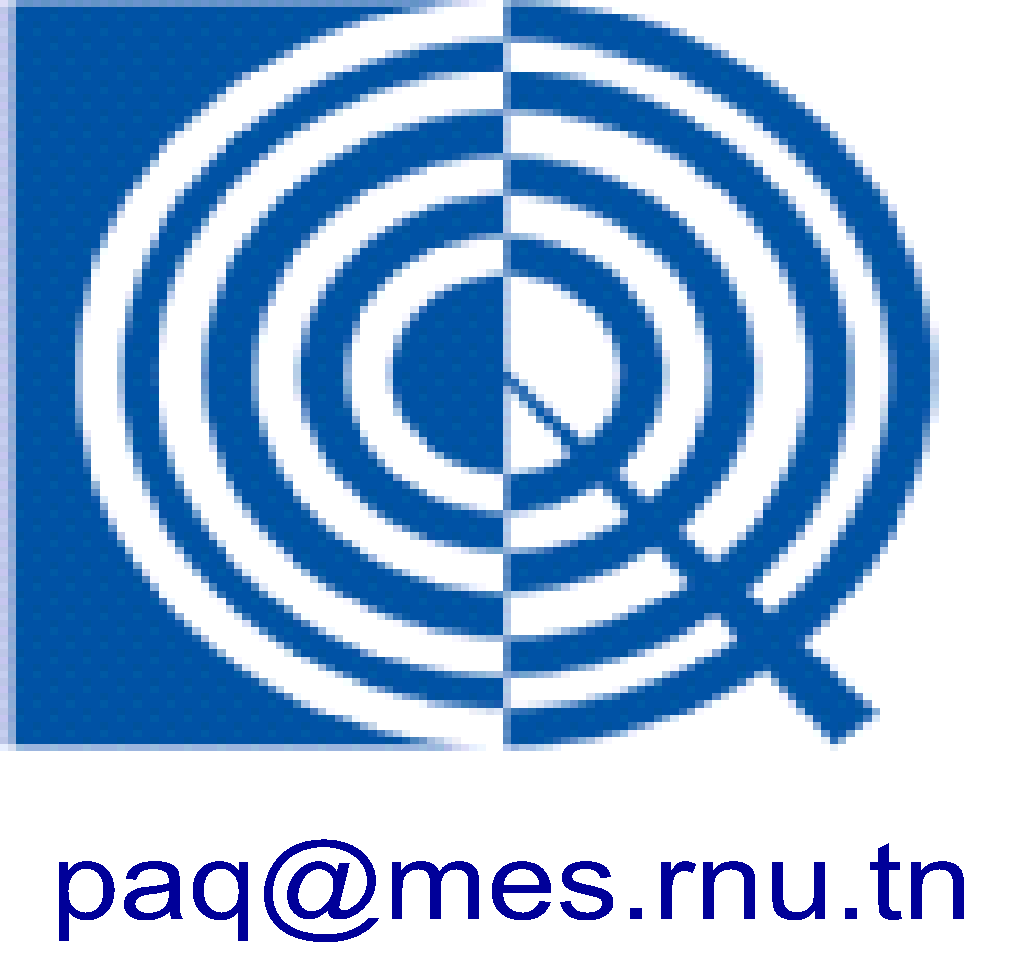 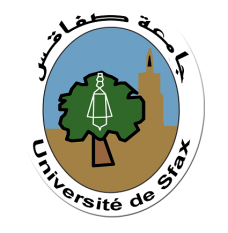 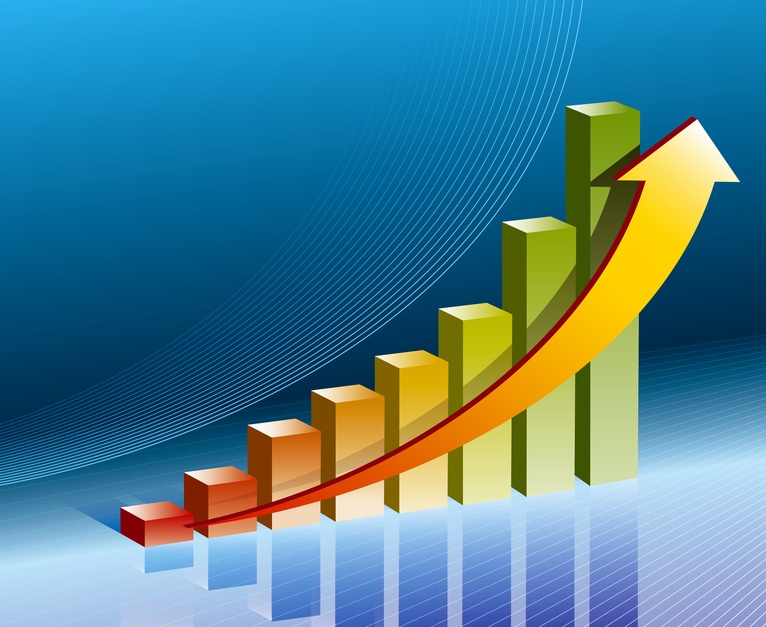 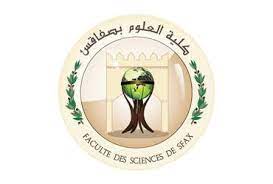 Objectif spécifique :  Générer des ressources propres pour améliorer l’autonomie de la FSS
Résultat 2.1:   Création d’opportunités d’autofinancement pour la faculté

Activités clés
A2.1-1: Mise en place de formations payantes dans les domaines de technologies avancées
A2.1-2: Mise en place de plateforme de location temporaire de ressources informatiques
18
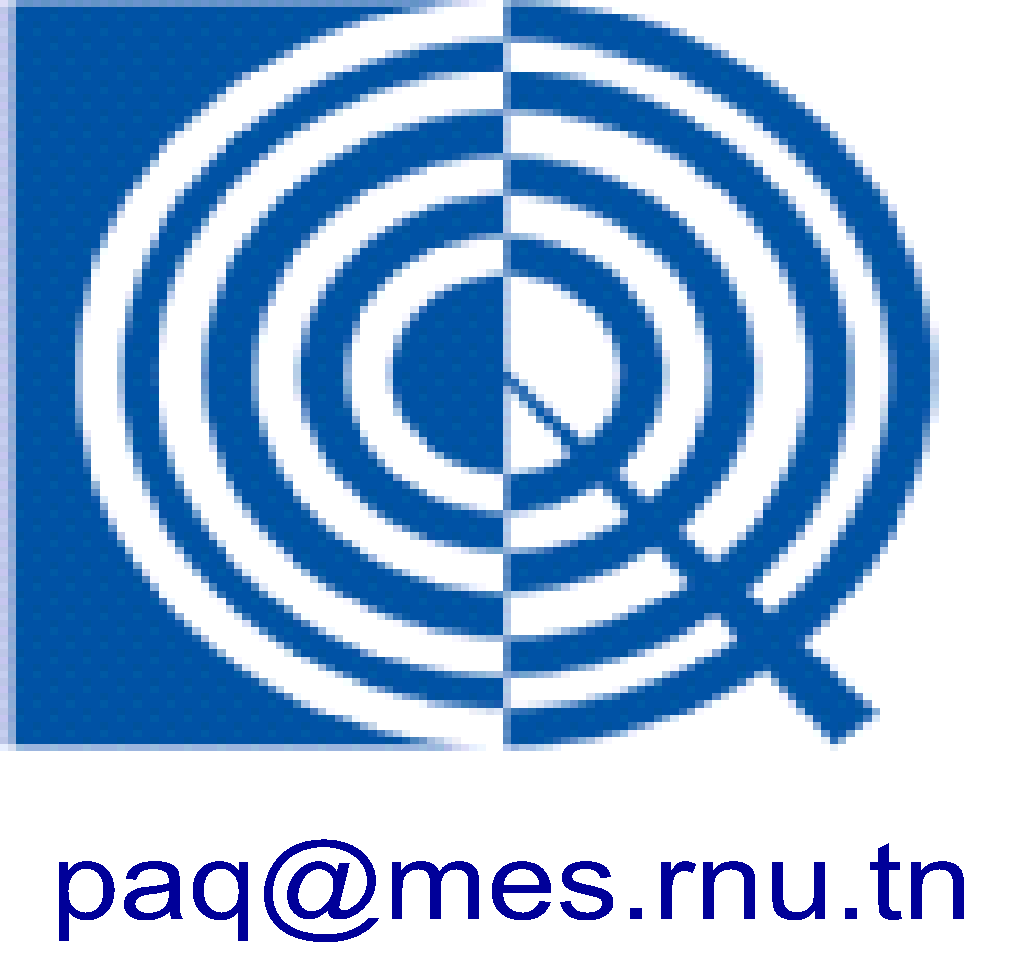 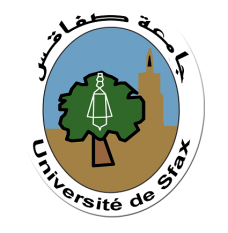 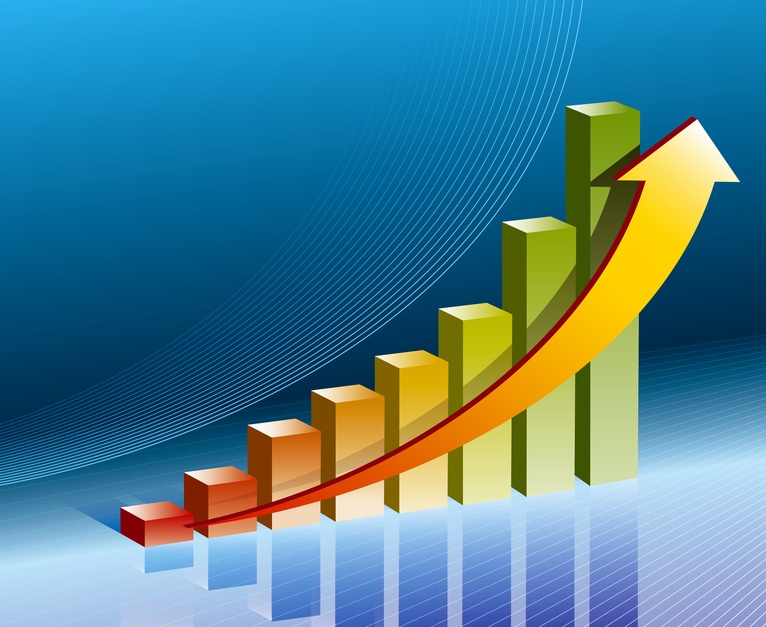 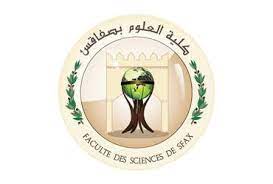 Objectif spécifique :  Générer des ressources propres pour améliorer l’autonomie de la FSS
Résultat  2-2 : Renforcement des services offerts par la Faculté en lien avec son environnement intérieur et  extérieur.
Activités clés
A2.2-1 : Aménagement d’un bureau pour la conception des projets européens
A2.2-2 : Attirer les étudiants étrangers
19
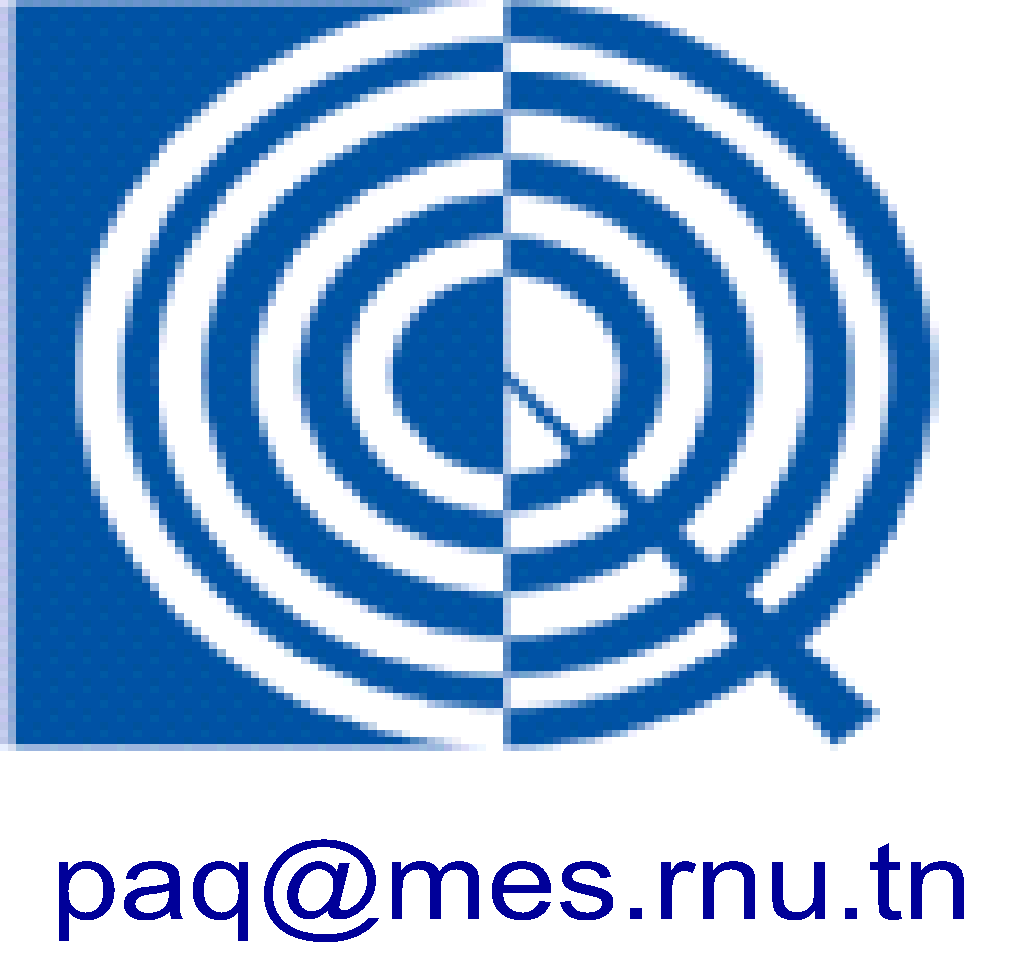 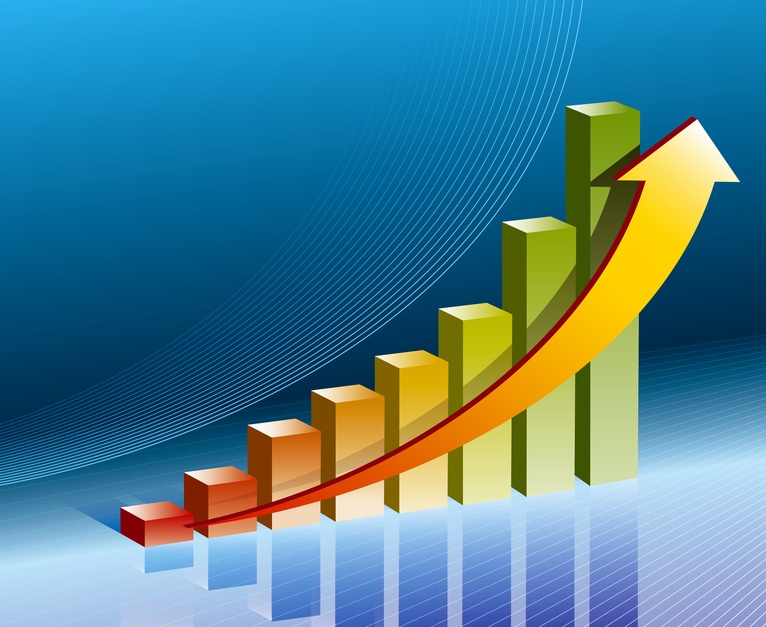 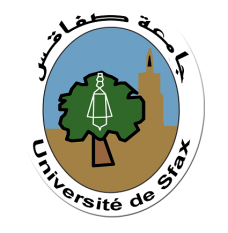 Objectif spécifique :  Moderniser les cursus pour une meilleure employabilité
Résultat 3-1 : Equiper une salle pilote de prototypage en nanotechnologie (Maker space) 
Activités clés
A3.1-1 : Acquérir des moyens de synthèses
A3.1-2 : Acquérir des  moyens de caractérisations
A3.1-3 : Acquérir des   moyens de prototypage
A3.1-4: Aménagement d’un laboratoire selon les normes ISO
20
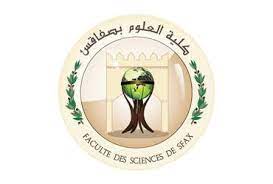 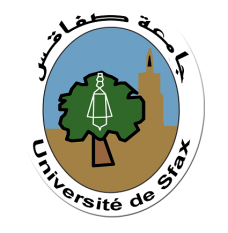 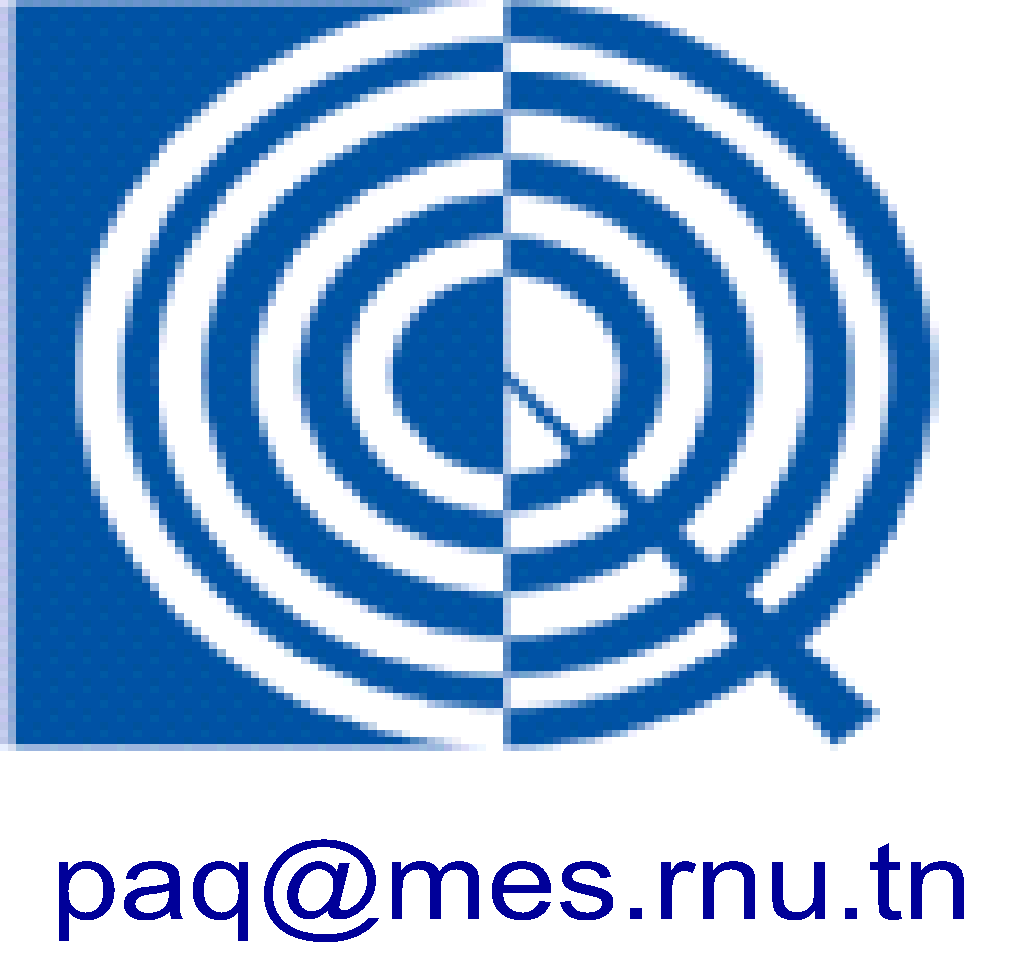 Objectif spécifique :  Moderniser les cursus pour une meilleure employabilité
Résultat 3-2 Mise en place d’un Datacenter
Activités clés 
A3.2-1: Conception d’un Datacenter évolutif
A3.2-2: Aménagement d’un local pour héberger le Datacenter
A3.2-3: Mise en œuvre du Datacenter conçu
A3.2-4: Attribution et gestion des comptes pour les étudiants pour le suivi de leur cours.
21
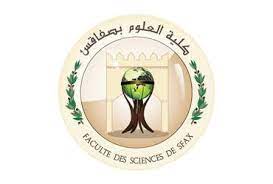 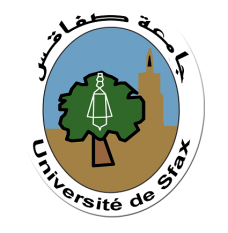 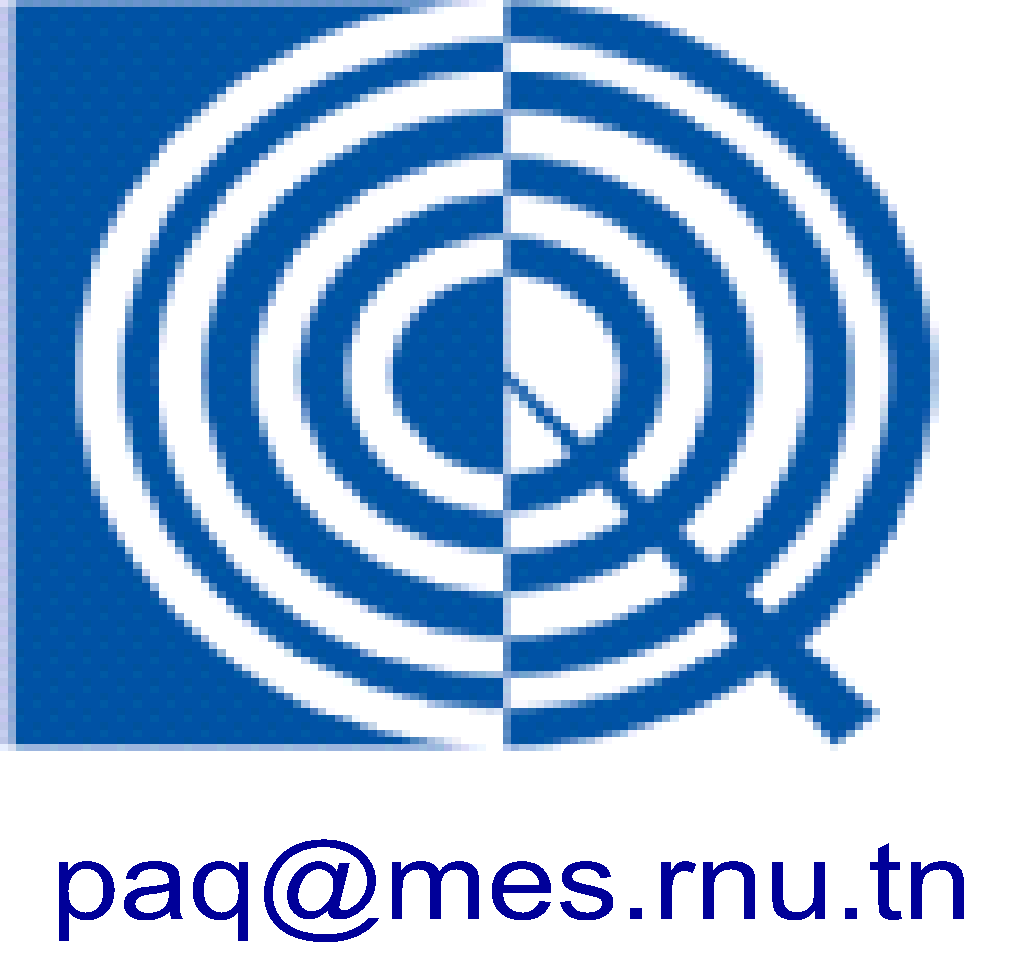 Objectif spécifique : Développer une recherche appliquée innovante entrepreneuriale.
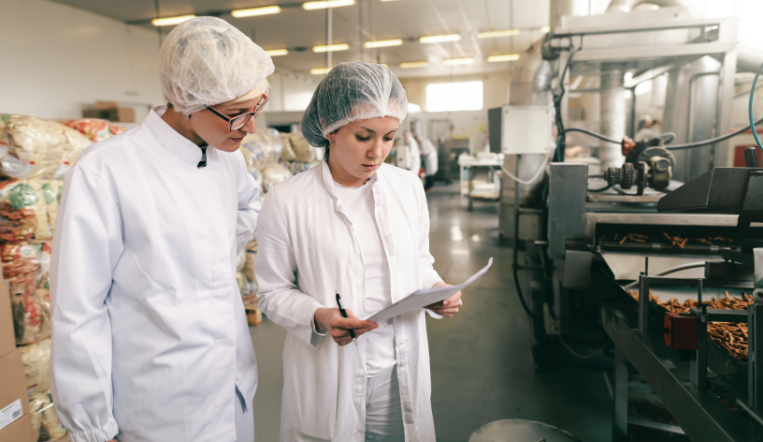 Résultat 4-1 : Design du concours.

Activités clés
 
A4.1-1 : Définir les objectifs du concours et la récompense : Définir un comité de pilotage du concours
A4.1-2 : Produire les règles de participation au concours 
A4.1-3 : Définir les participants éligibles, préparer et imprimer  un guide pratique pour le concours 
A4.1-4 :  Définir les clauses de propriétés intellectuelles
-Organiser un séminaire sur la propriété intellectuelle
22
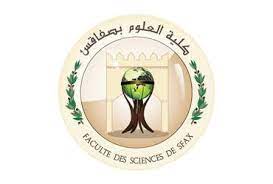 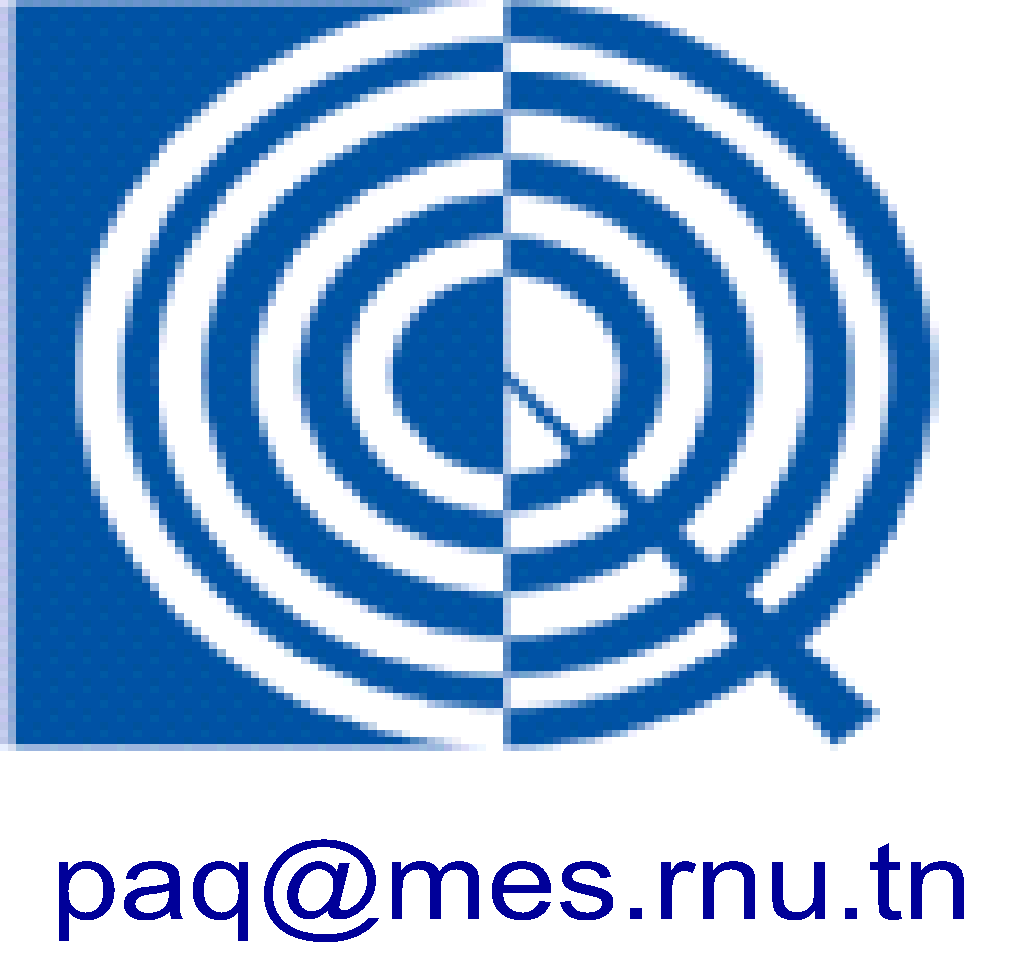 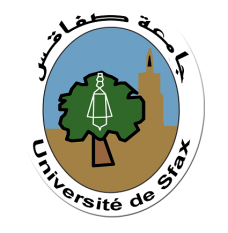 Objectif spécifique : Développer une recherche appliquée innovante entrepreneuriale.
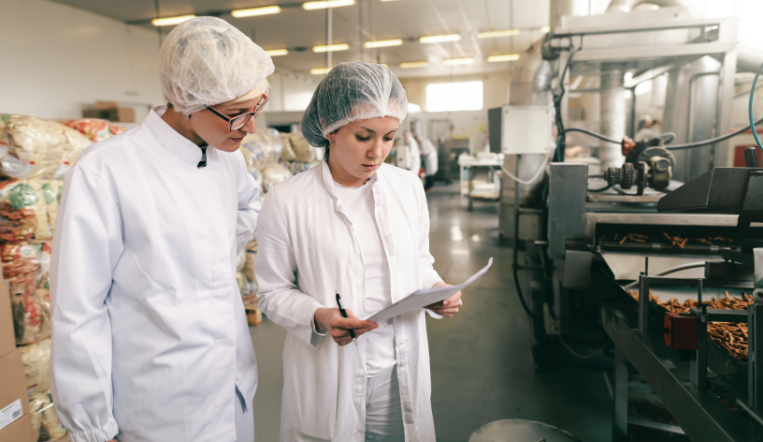 Résultat 4-2 : Lancement et mise en œuvre du concours 
Activités clés
A4.2-1 : Communiquer sur le concours
A4.2-2 Etablir  une plateforme pour la gestion de candidatures en ligne.
A4.2-3 : Pré-qualification des projets
A4.2-4 : Appuyer et accompagner  la finalisation du projet pour la phase finale de qualification
A4.2-5  Evaluation selon les critères prédéfinis et détermination des vainqueurs
23
Objectif spécifique : Créer un environnement de vie créatif et innovatif.
Résultat 5-1 : Création d’un environnement de vie agréable pour toutes les parties prenantes  

Activités clés 
A5.1-1 : développer un fort sentiment d’appartenance. L’accès aux pratiques sportives et L'accès à l’offre culturelle et de loisirs
A5.1-2: les outils de communications numériques permettant de diffuser l'information et de toucher le plus grand nombre de publics.
A5.1-3 : Aménager la salle de lecture à la bibliothèque
24
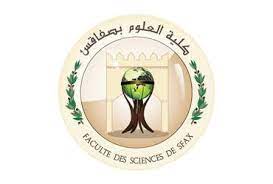 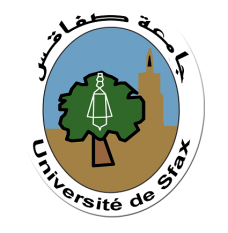 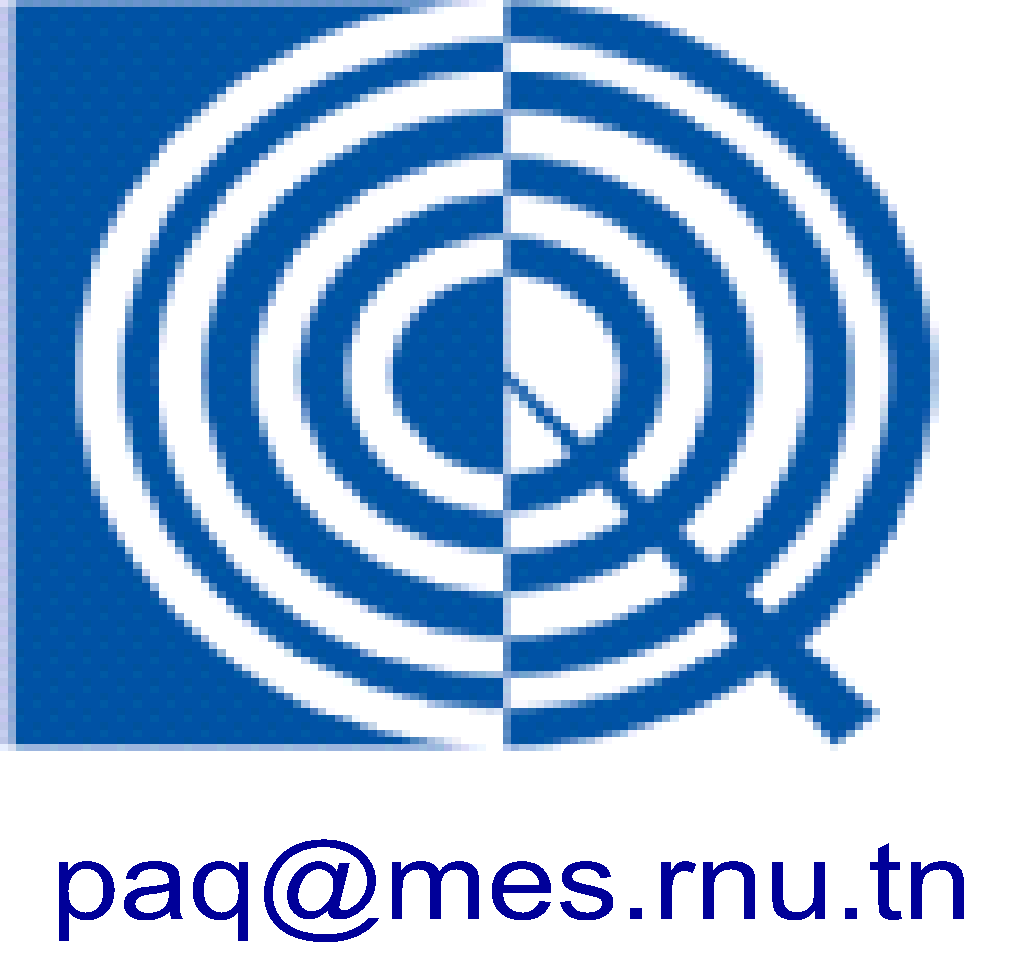 Objectif spécifique : Créer un environnement de vie créatif et innovatif.
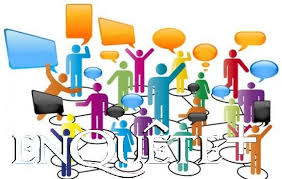 Résultat 5-2 :  Animation d’évènements scientifiques


Activités clès

A5.2-1: Organisation d’évènement scientifique 
A5.2-2: instauration de compétition entre les clubs
25
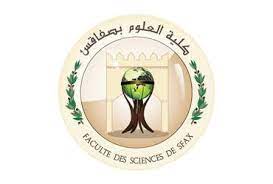 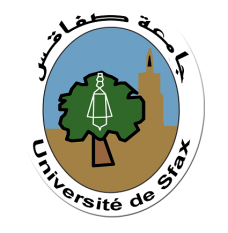 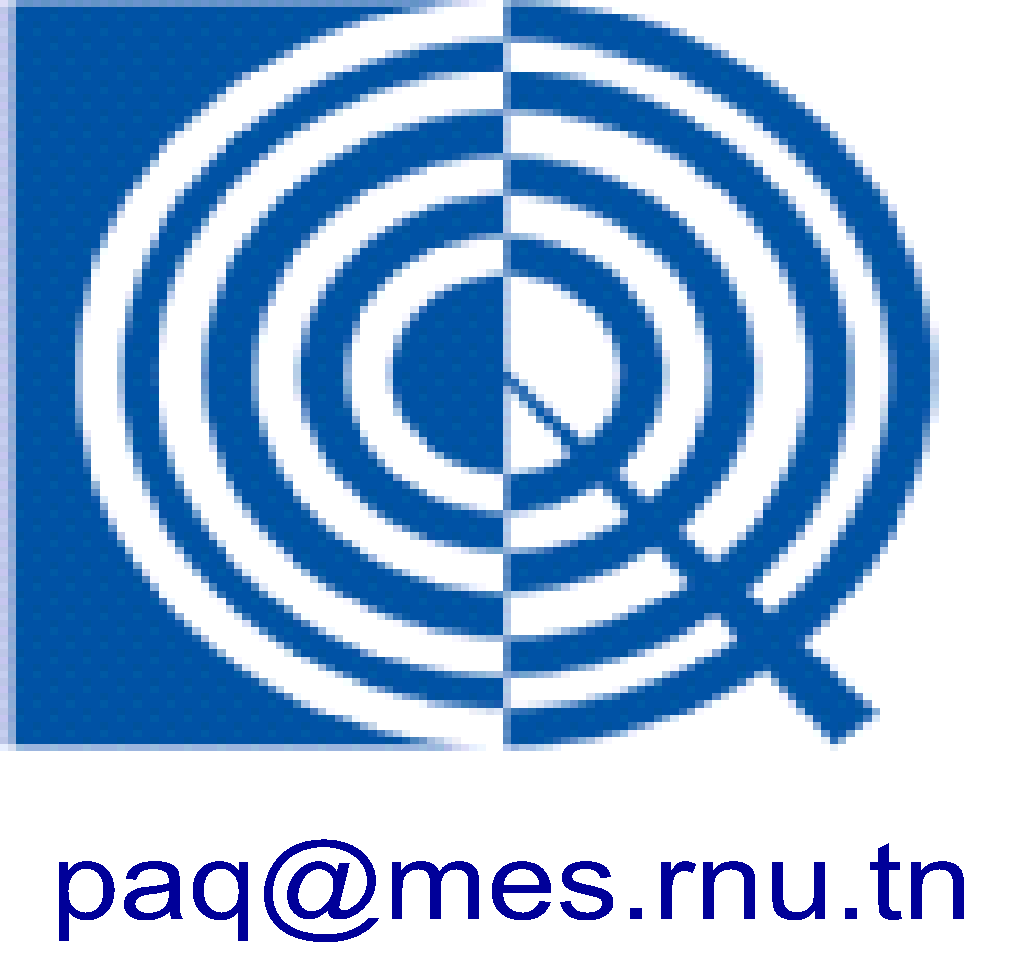 Merci pour votre attention
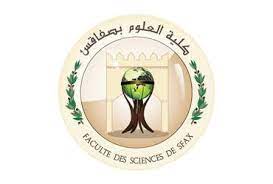 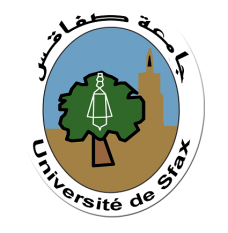 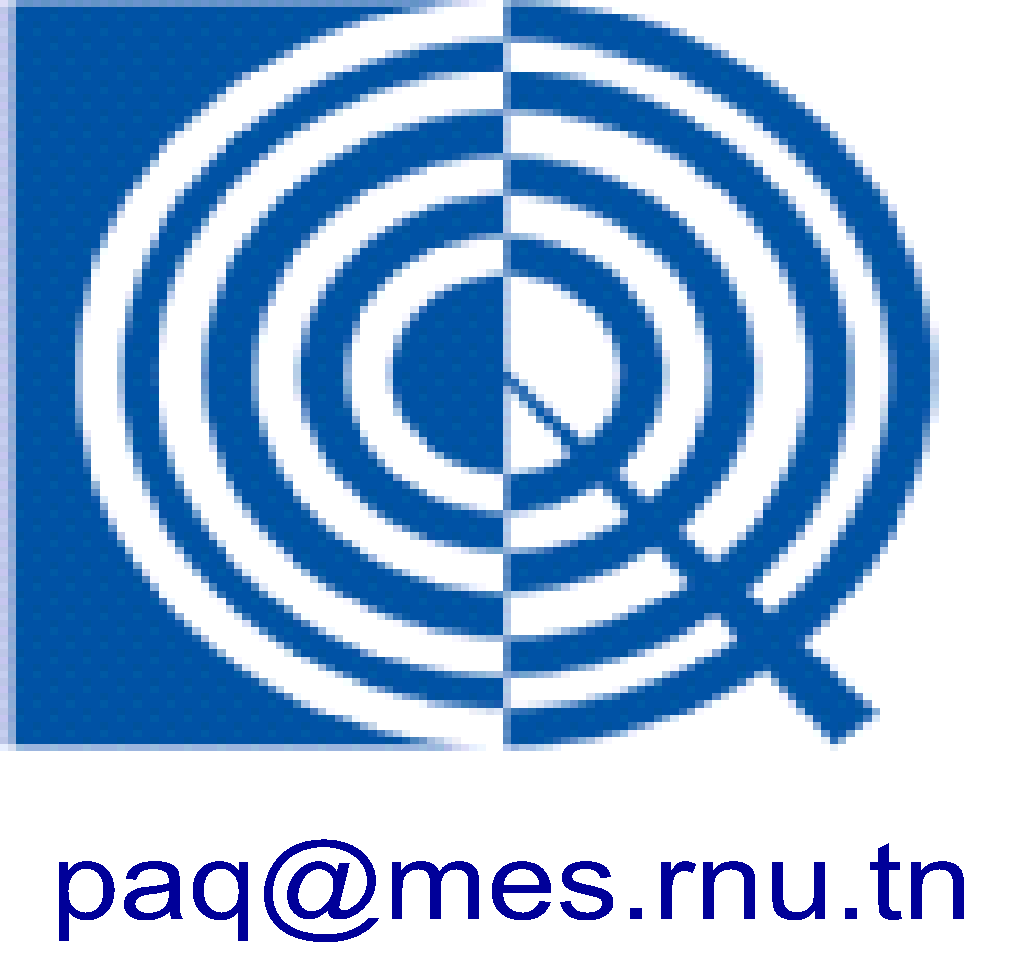 26